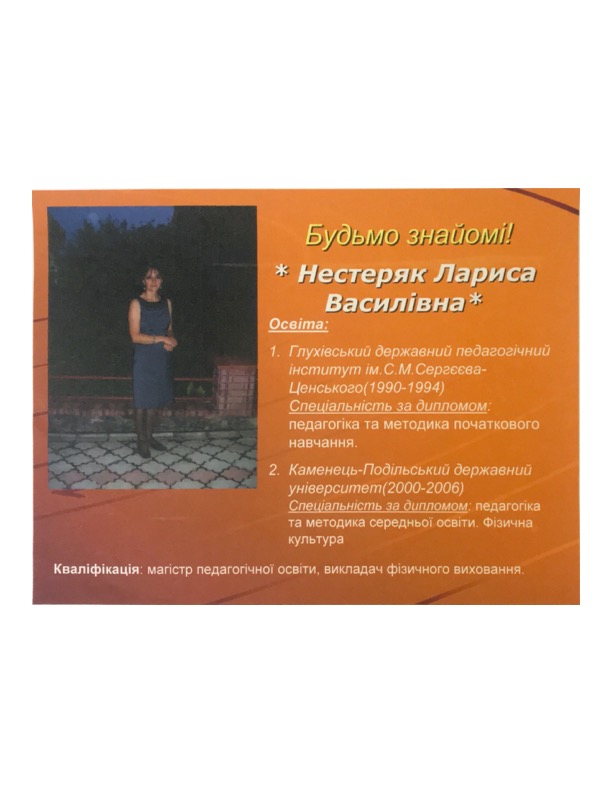 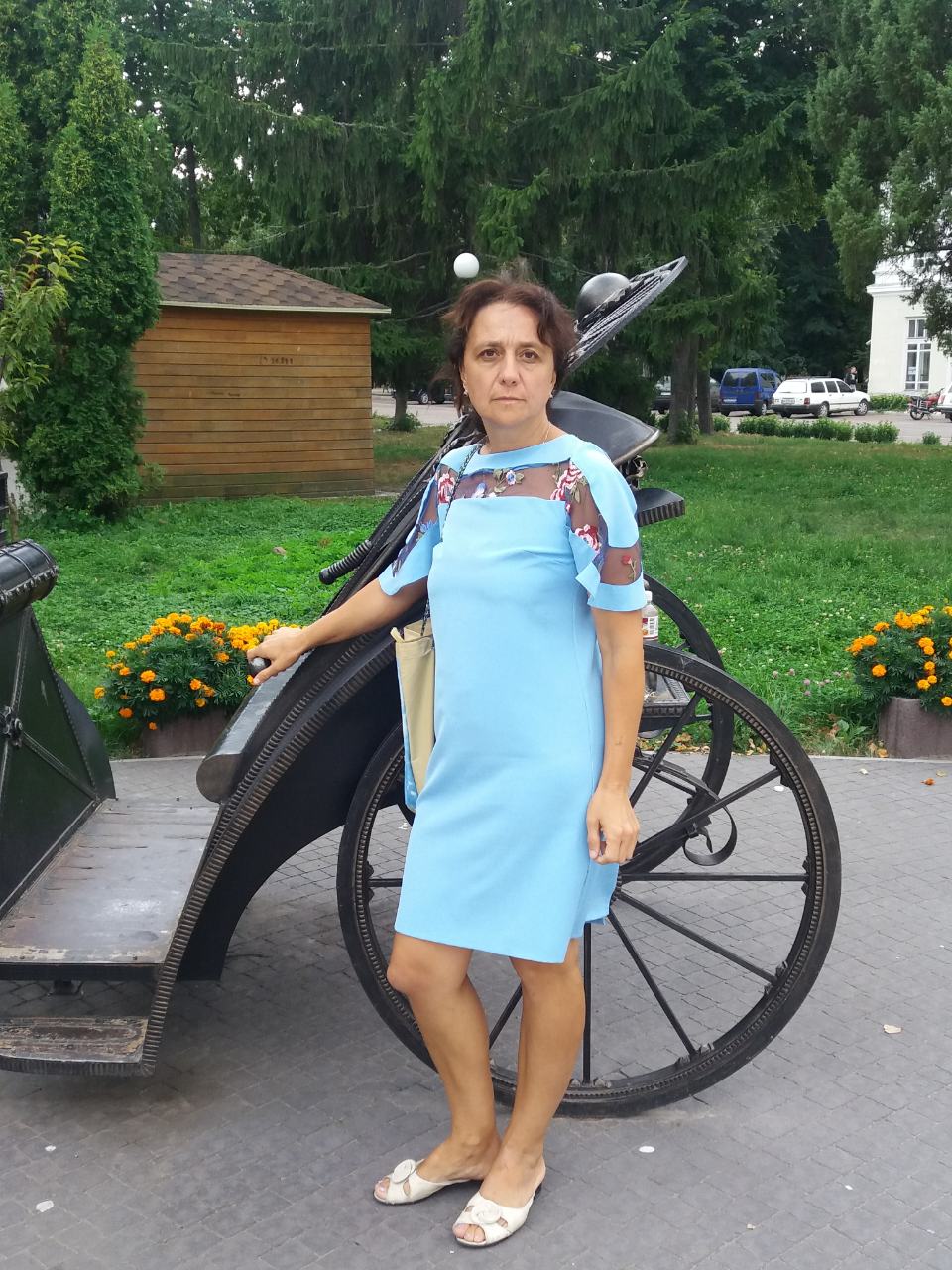 З 1994 року –  бібліотекар Борщівської ЗОШ І-ІІІ ст. №І

З 2000 року – вчитель фізичної культури Борщівської ЗОШ І-ІІІ ст. №І

З 2008  року – вчитель фізичної культури Борщівського НВК 
«ЗНЗ І-ІІІ ст. №3-гімназія імені Романа Андріяшика»

Категорія – вища, звання «Старший вчитель»

Стаж роботи – 30 років 

Педагогічний стаж – 18 років

Стаж роботи вчителем фізичної культури – 18 років
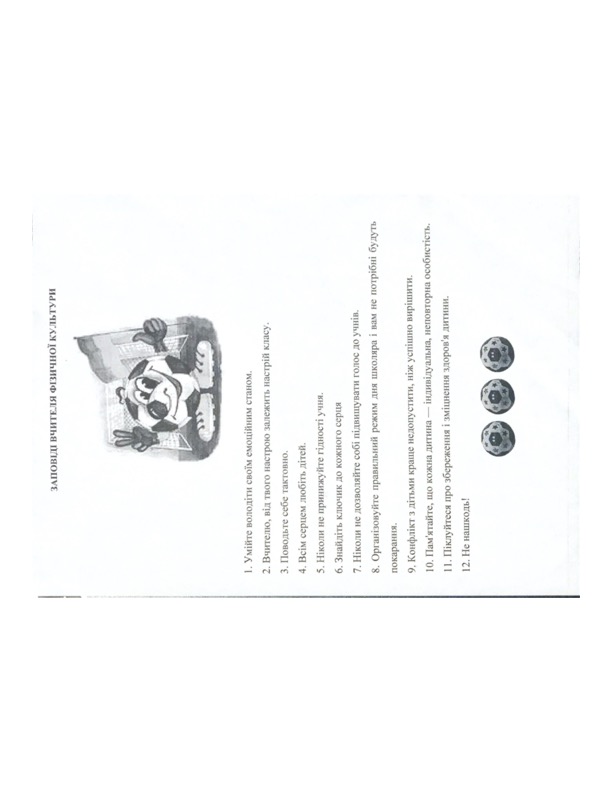 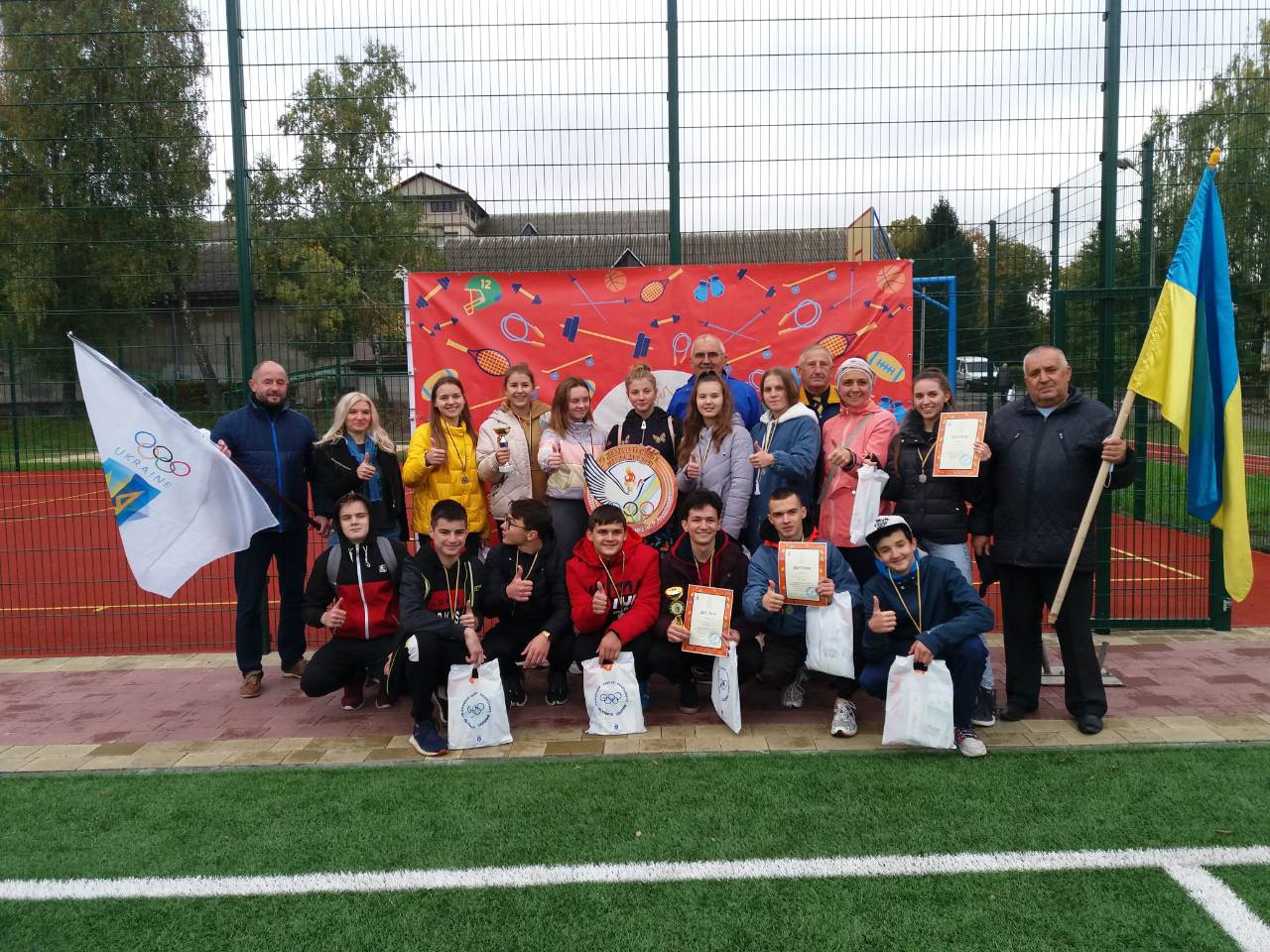 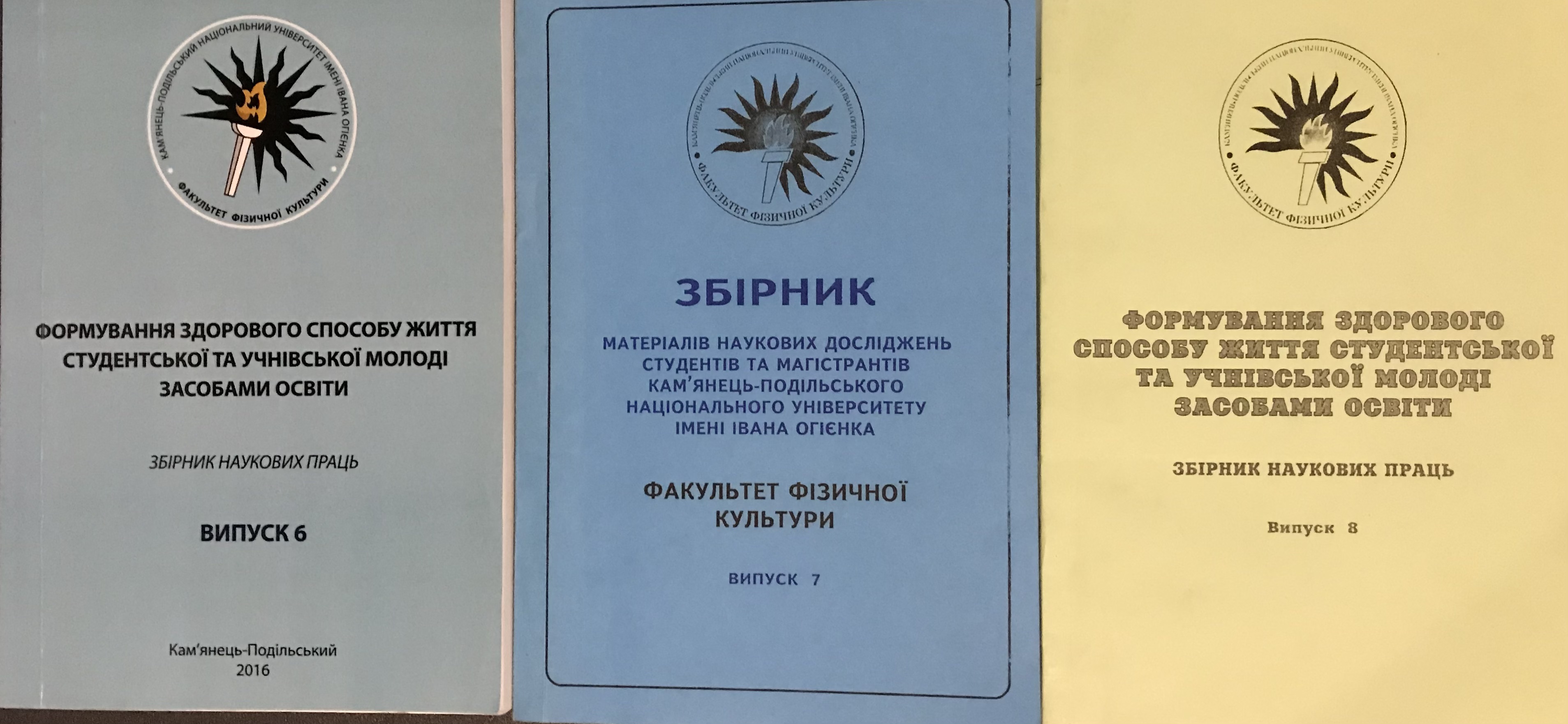 Робота з обдарованими дітьми
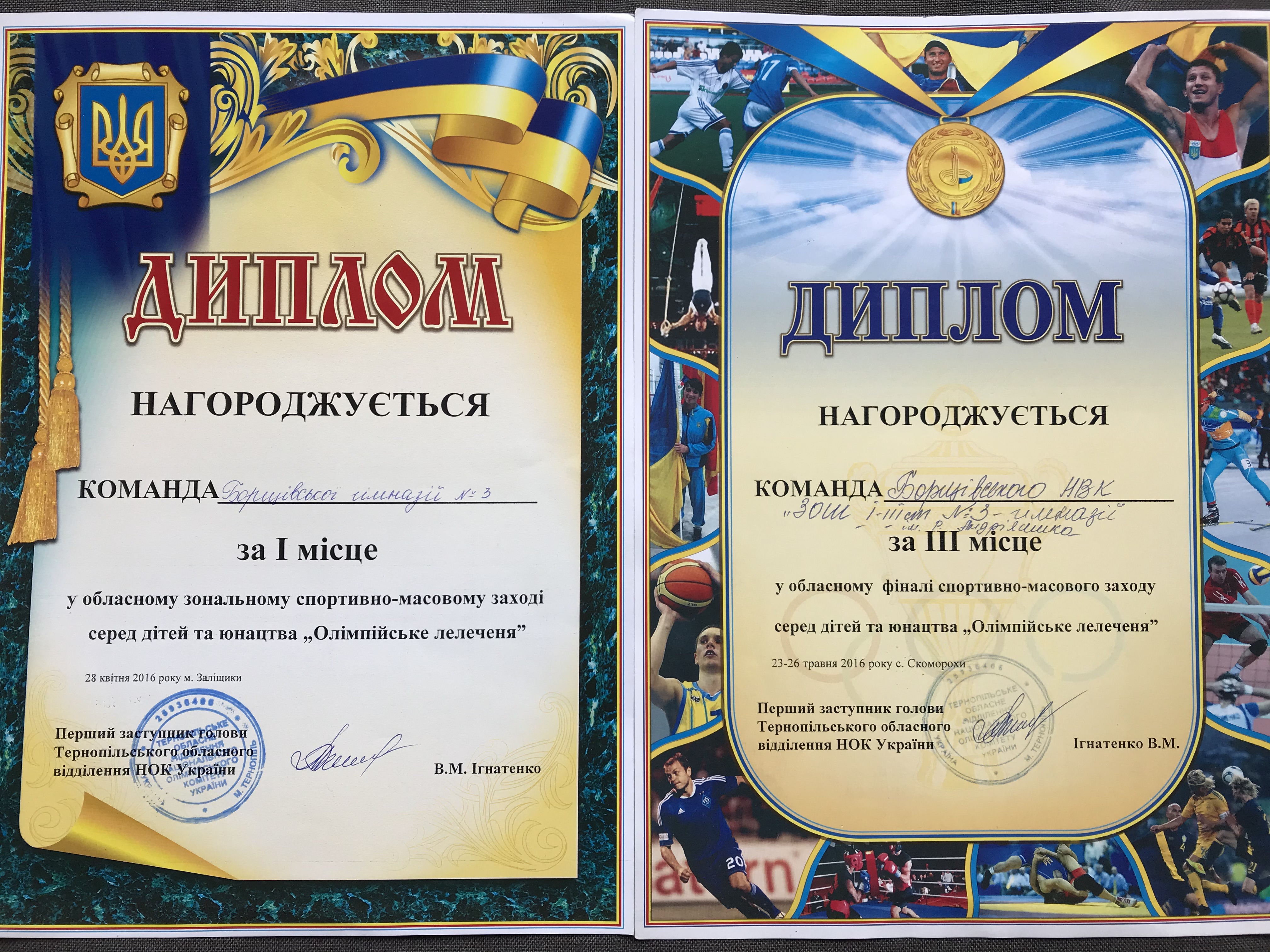 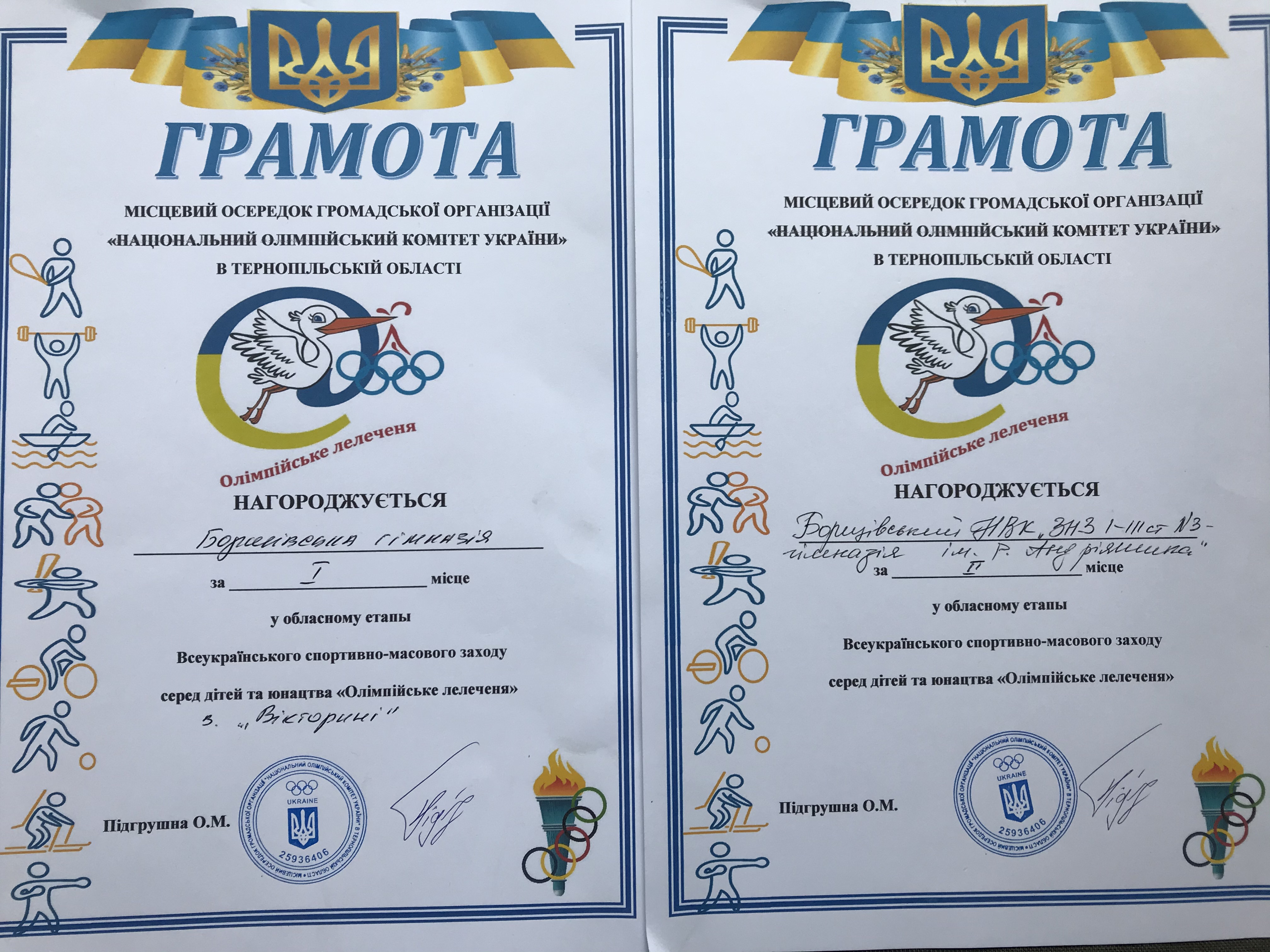 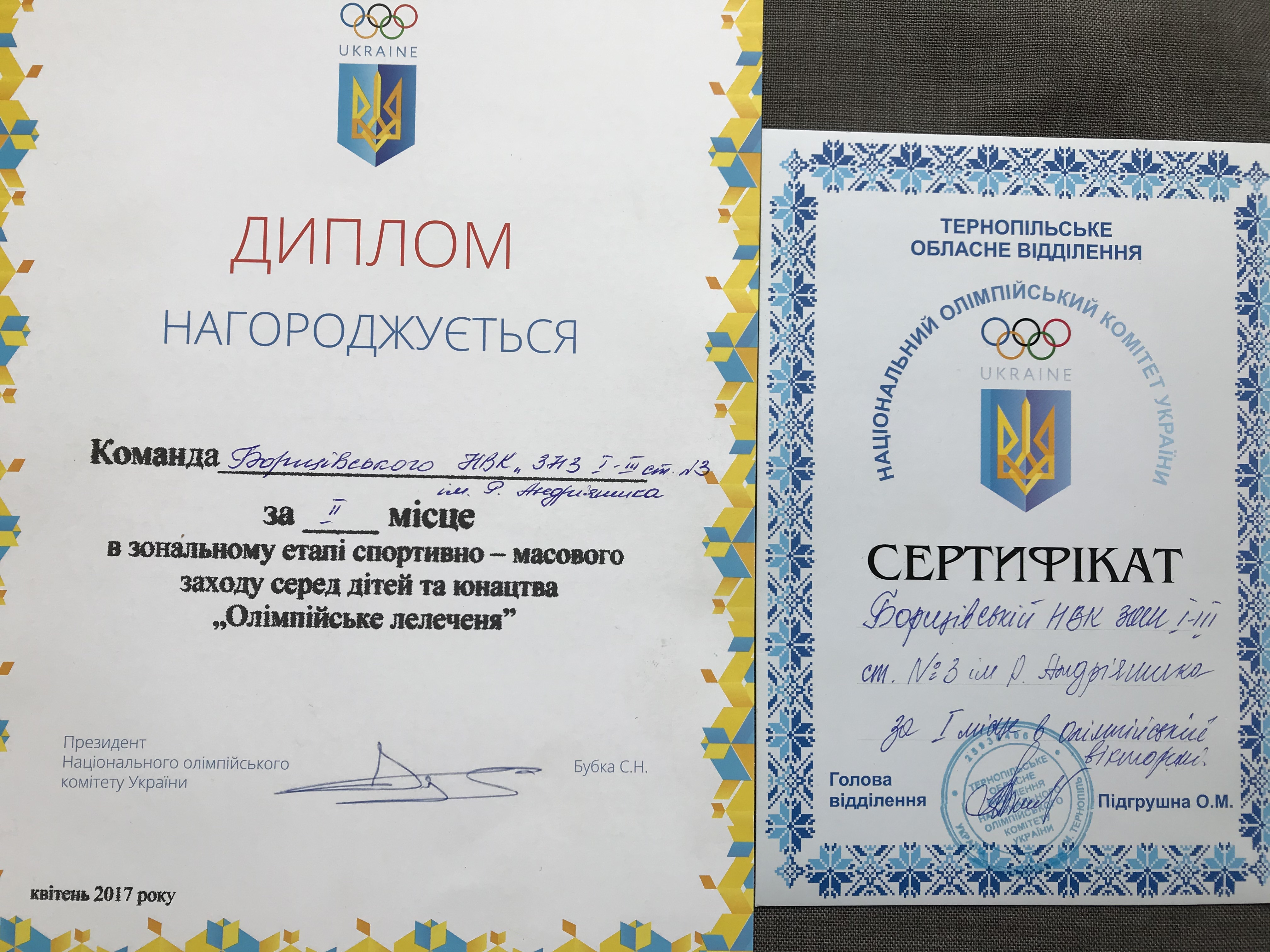 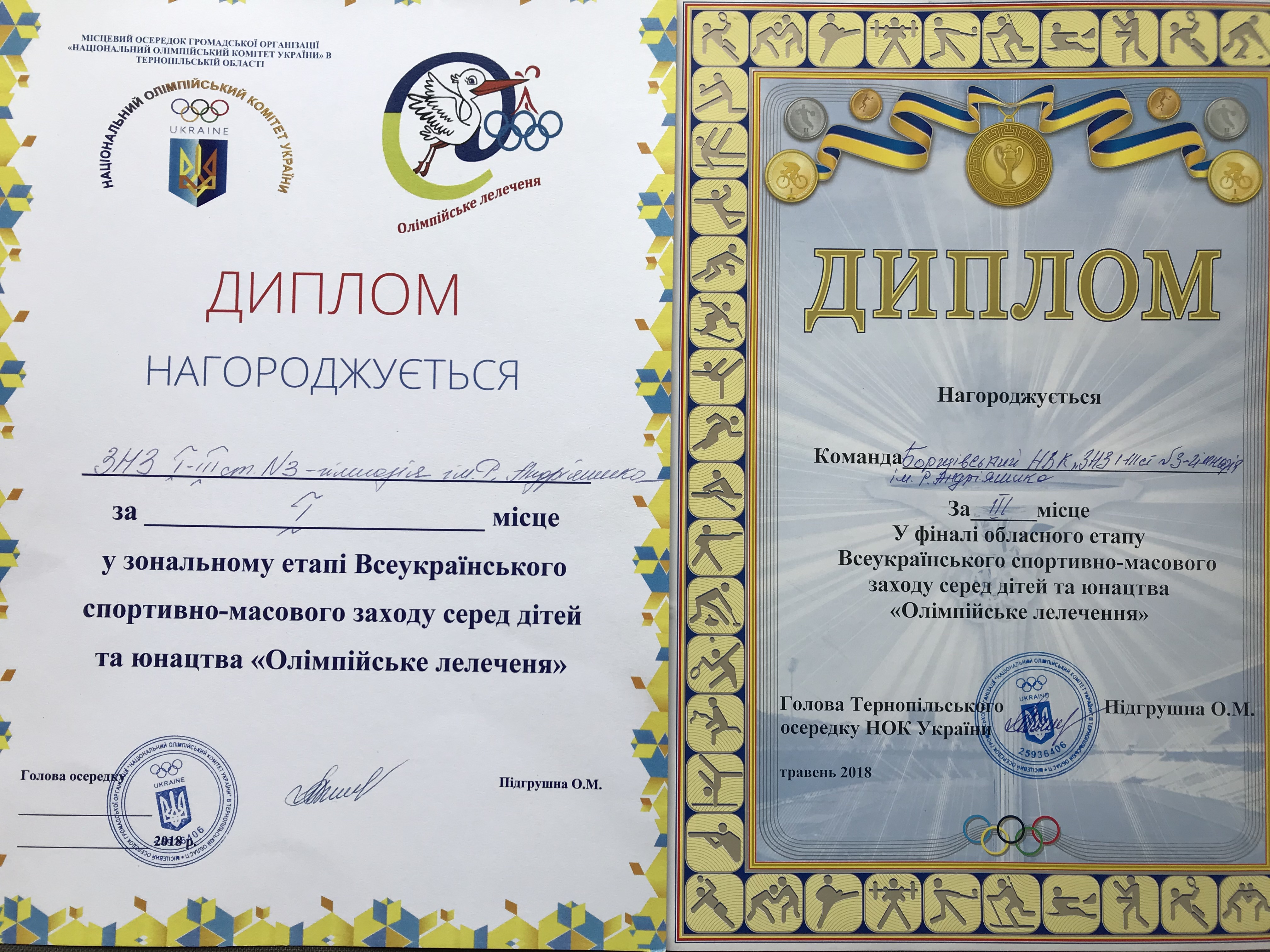 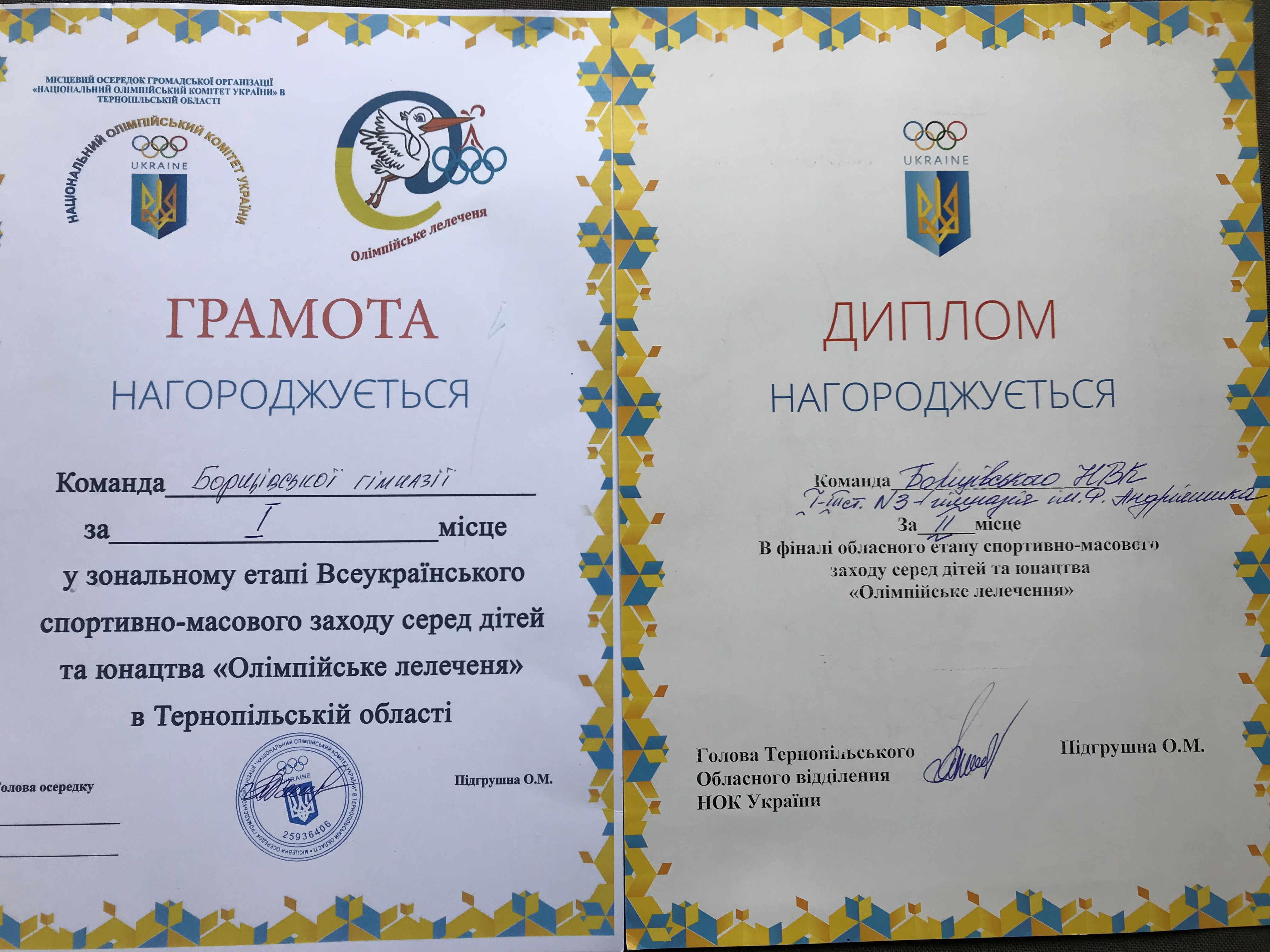 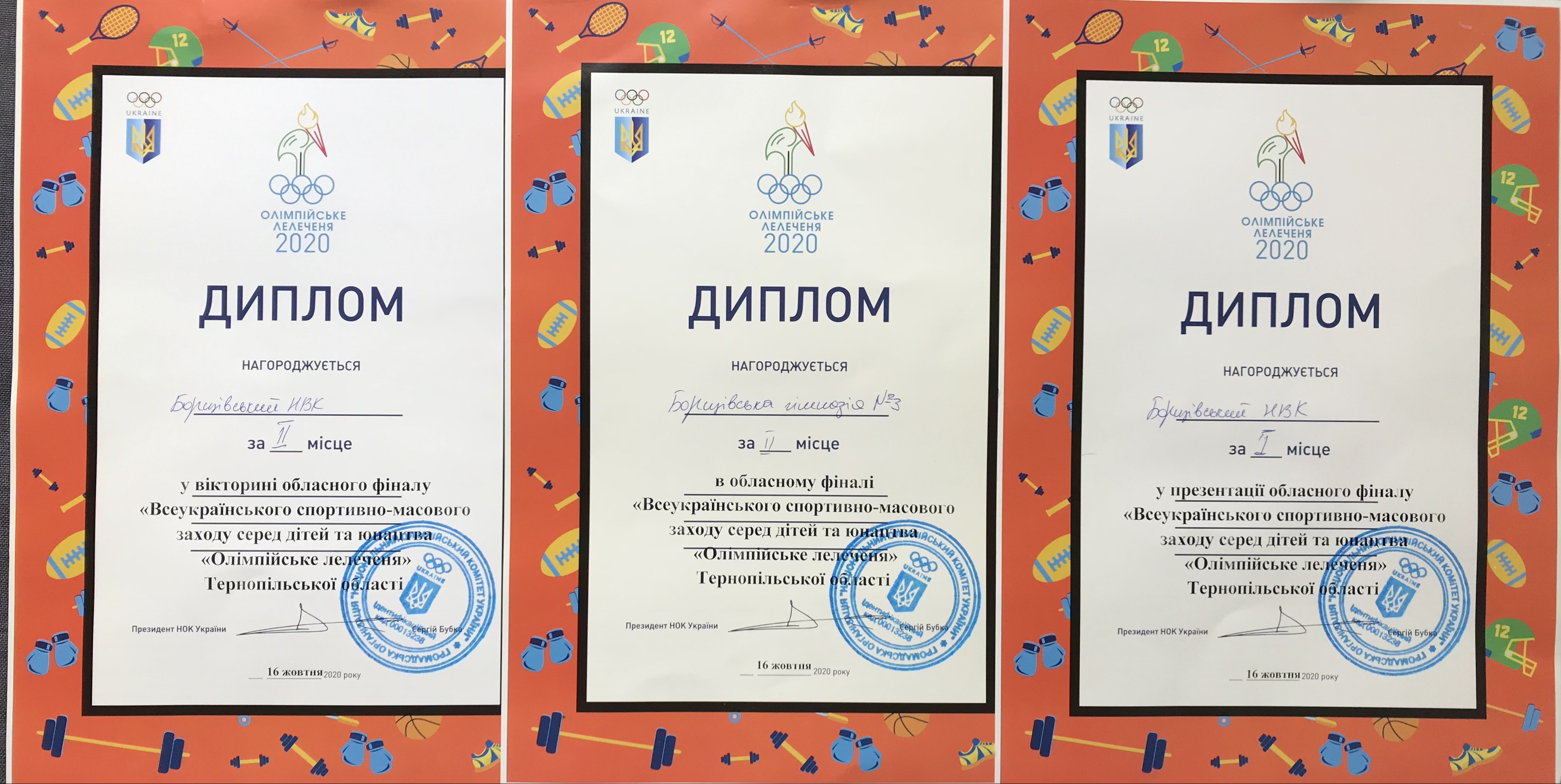 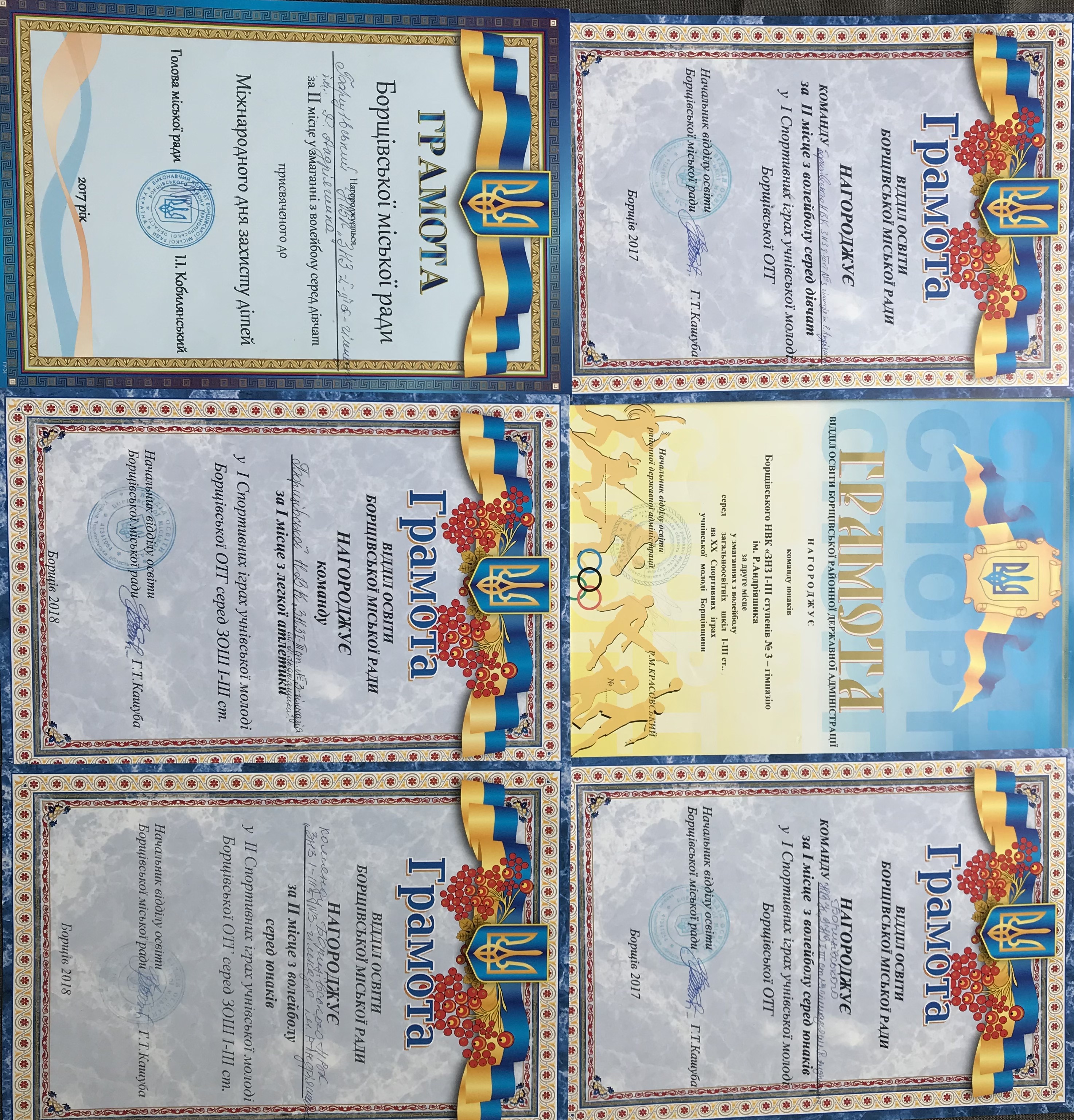 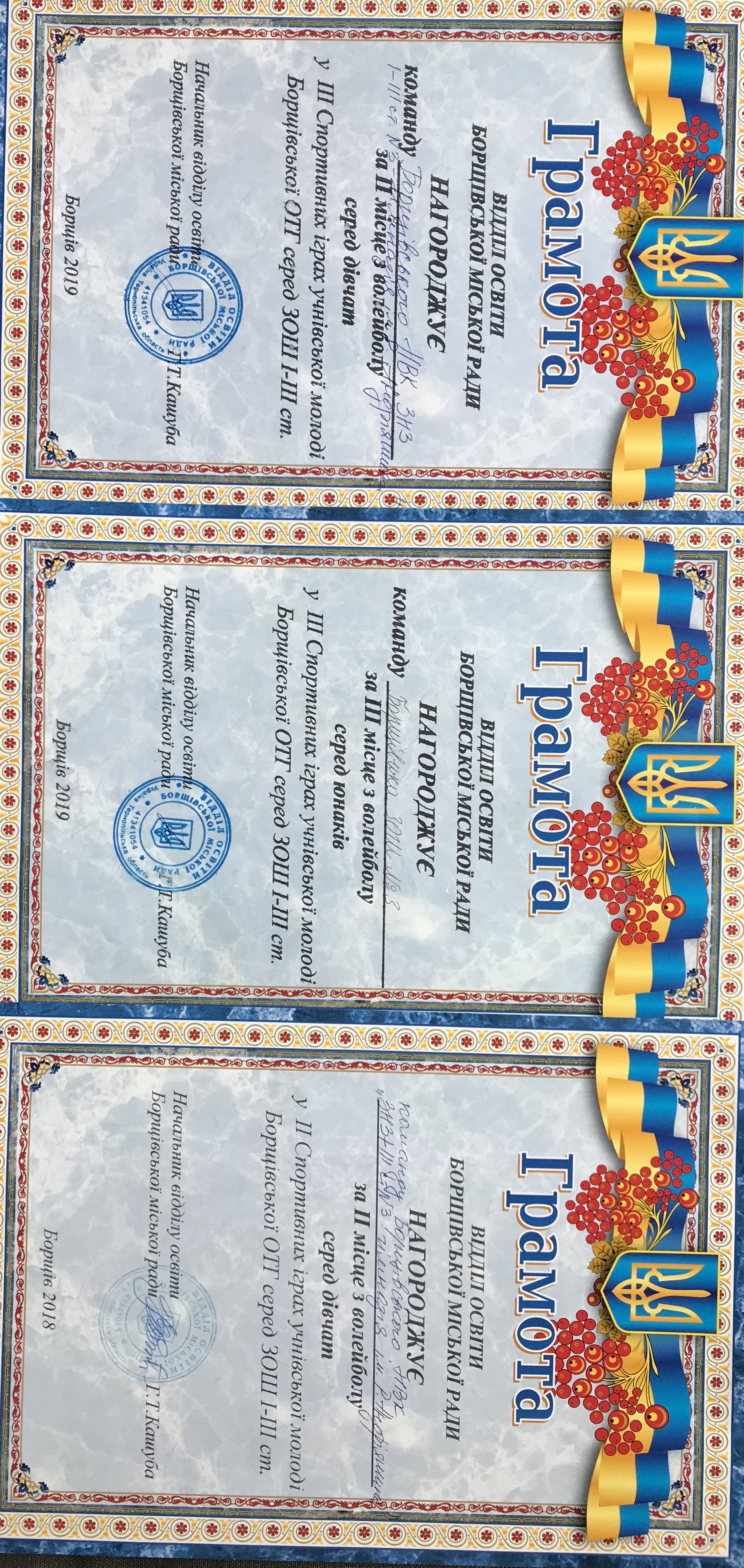 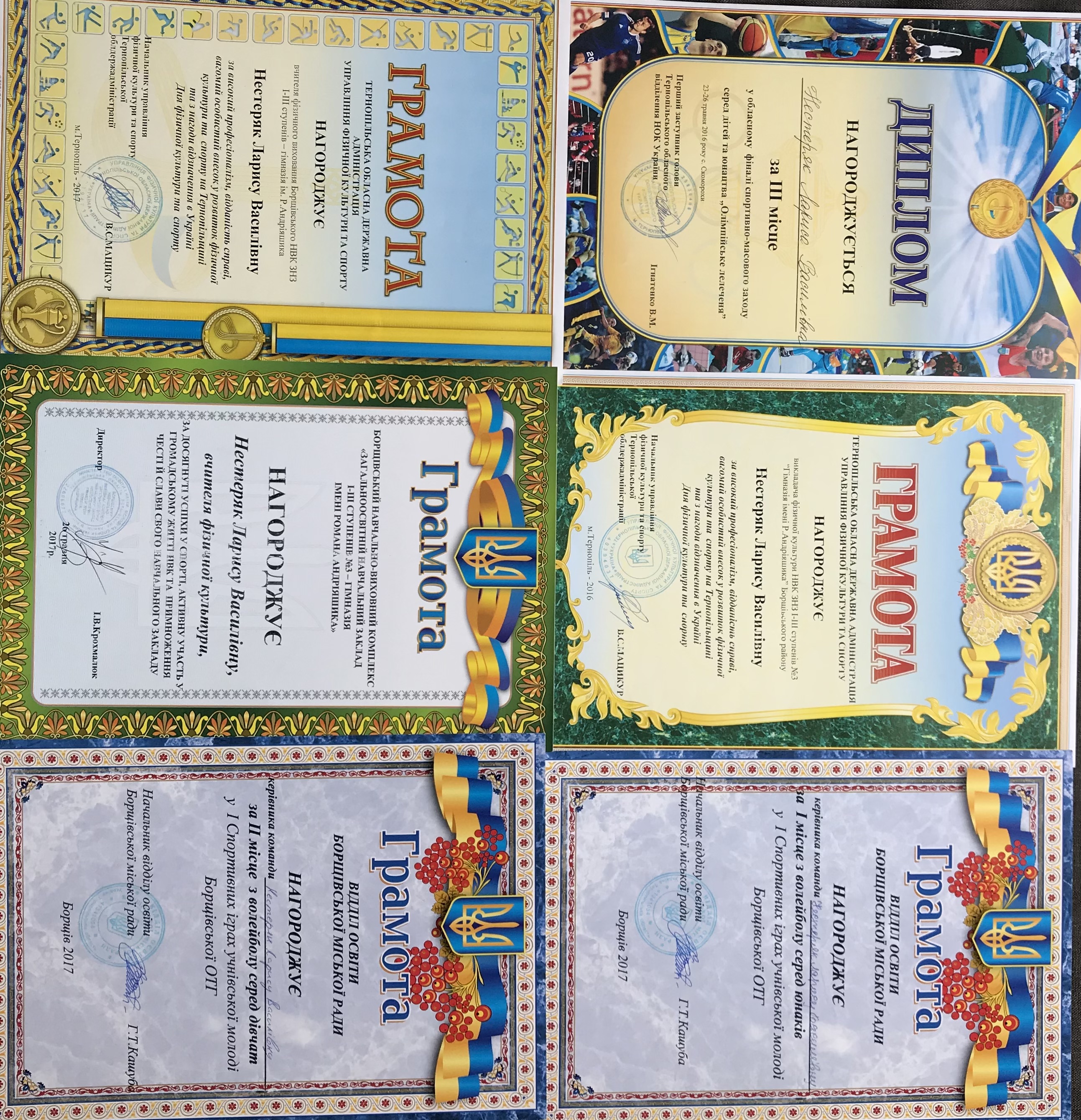 Здобутки 
Лариси Василівни        Нестеряк
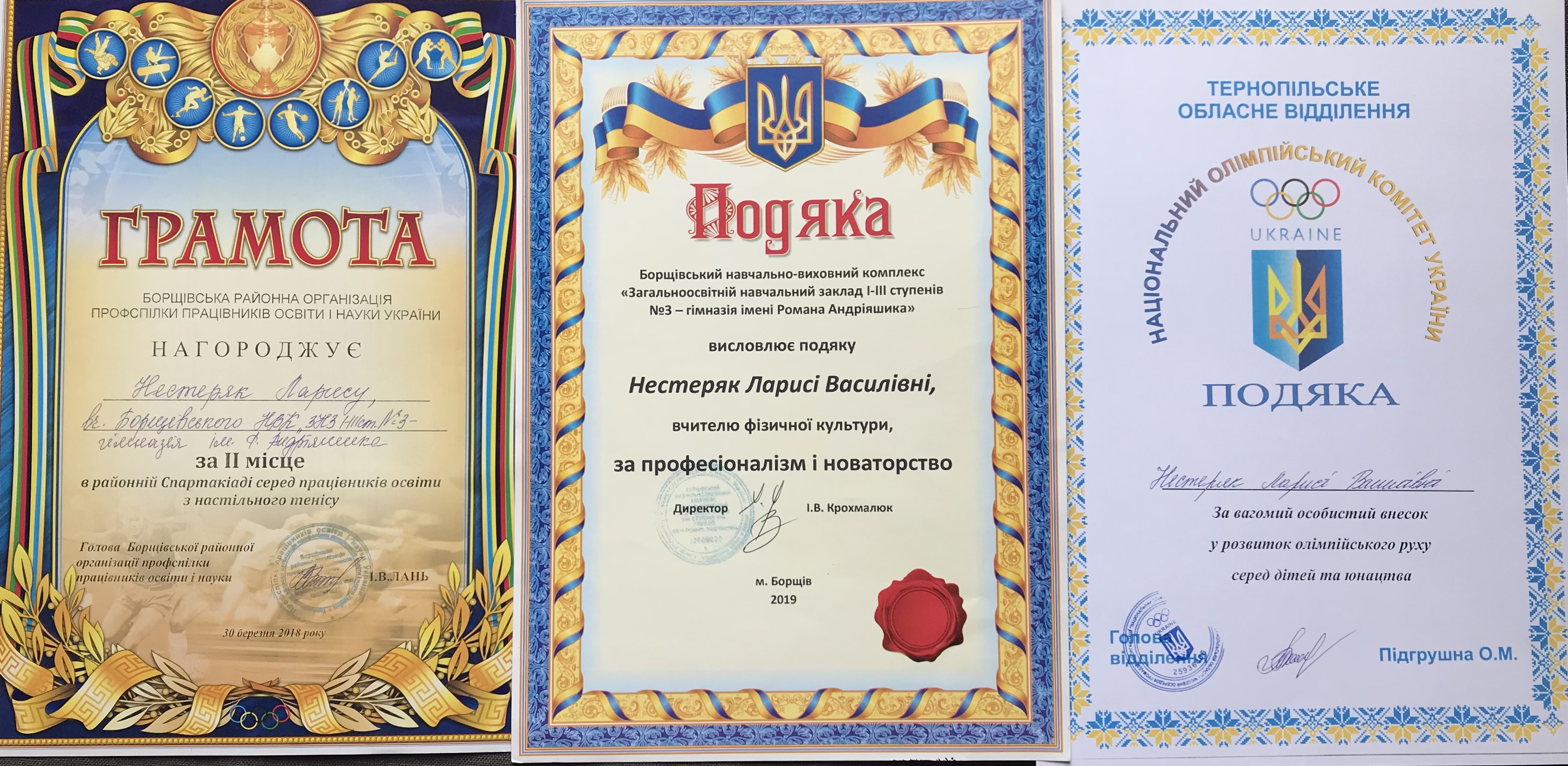 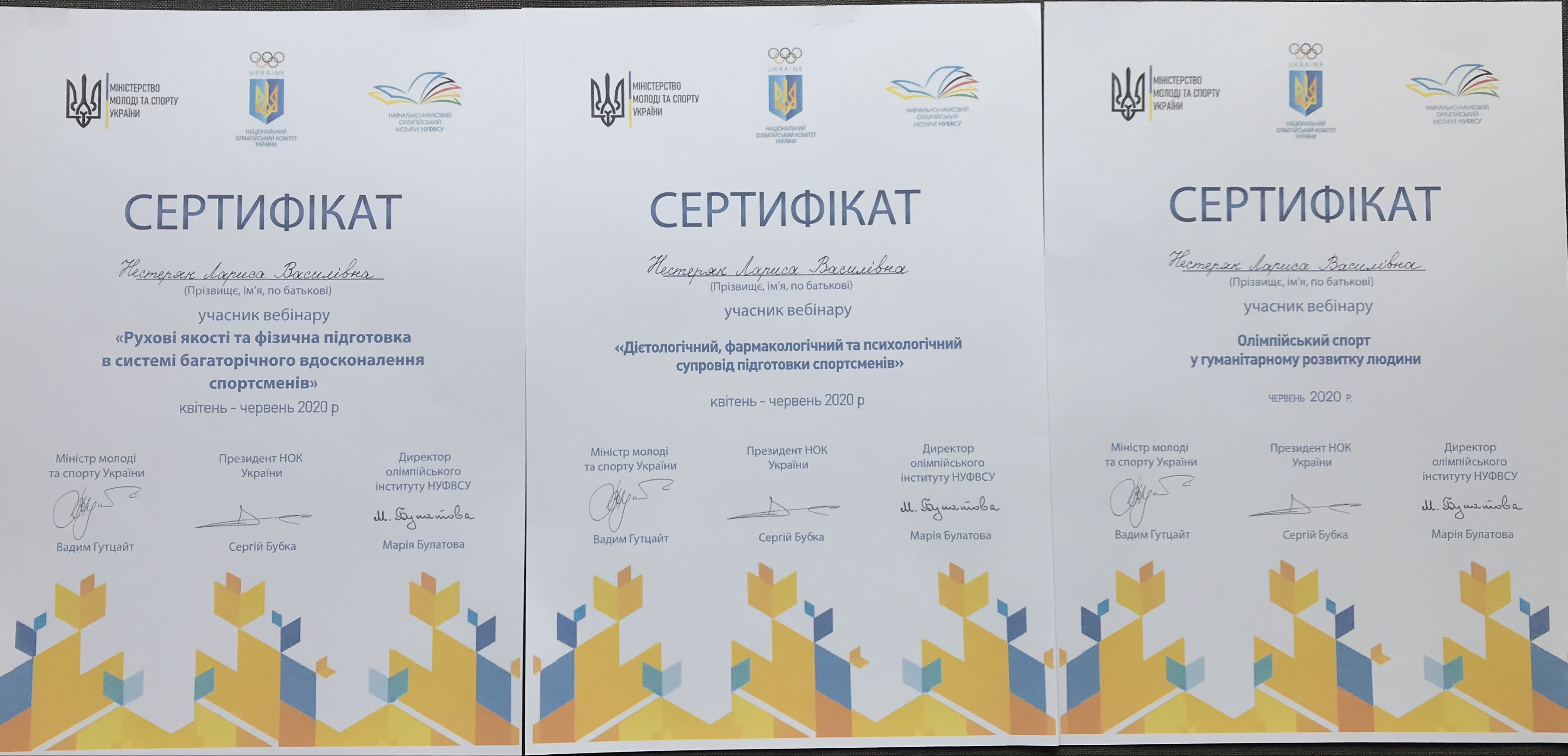